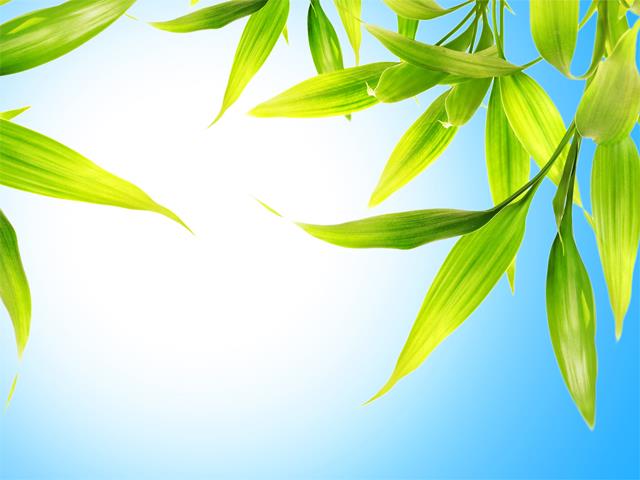 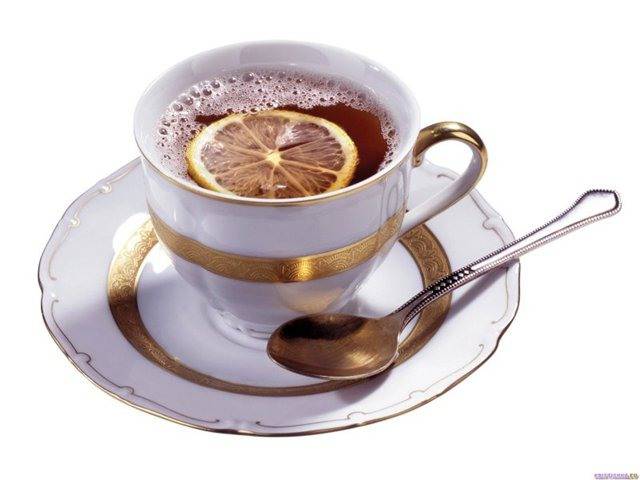 «Мы за чаем не скучаем»
Чубаева  Наталья Николаевна, учитель начальных классов, воспитатель ГПД, МОУ С(К)ОШИ №4, города Магнитогорска, 2015
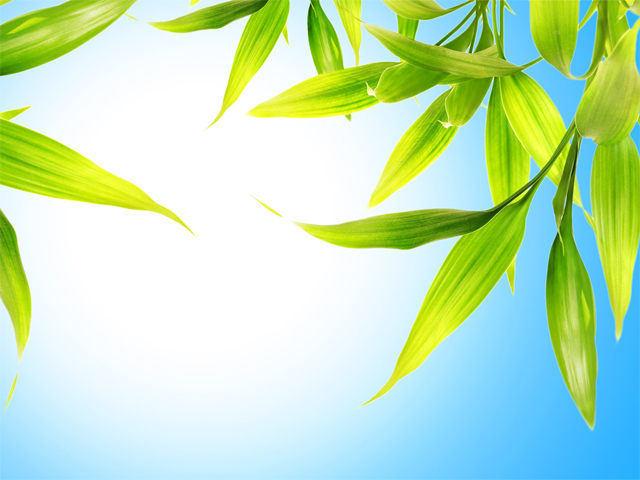 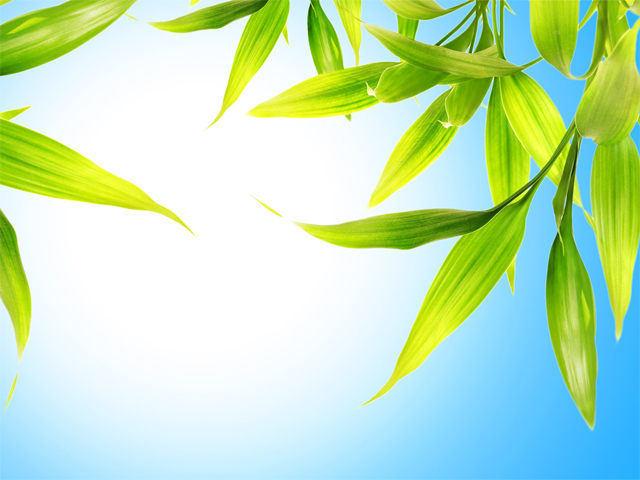 Источники картинокhttps://yandex.ru/images/search?img_url=http%3A%2F%2F38.media.tumblr.com%2Favatar_443caa1c3208_64.png&_=1436442203075&p=2&text=чашка%20чая%20картинки%20для%20детей&pos=81&rpt=simagehttp://ppt4web.ru/obshhestvoznanija/chajjnaja-ceremonija0.html